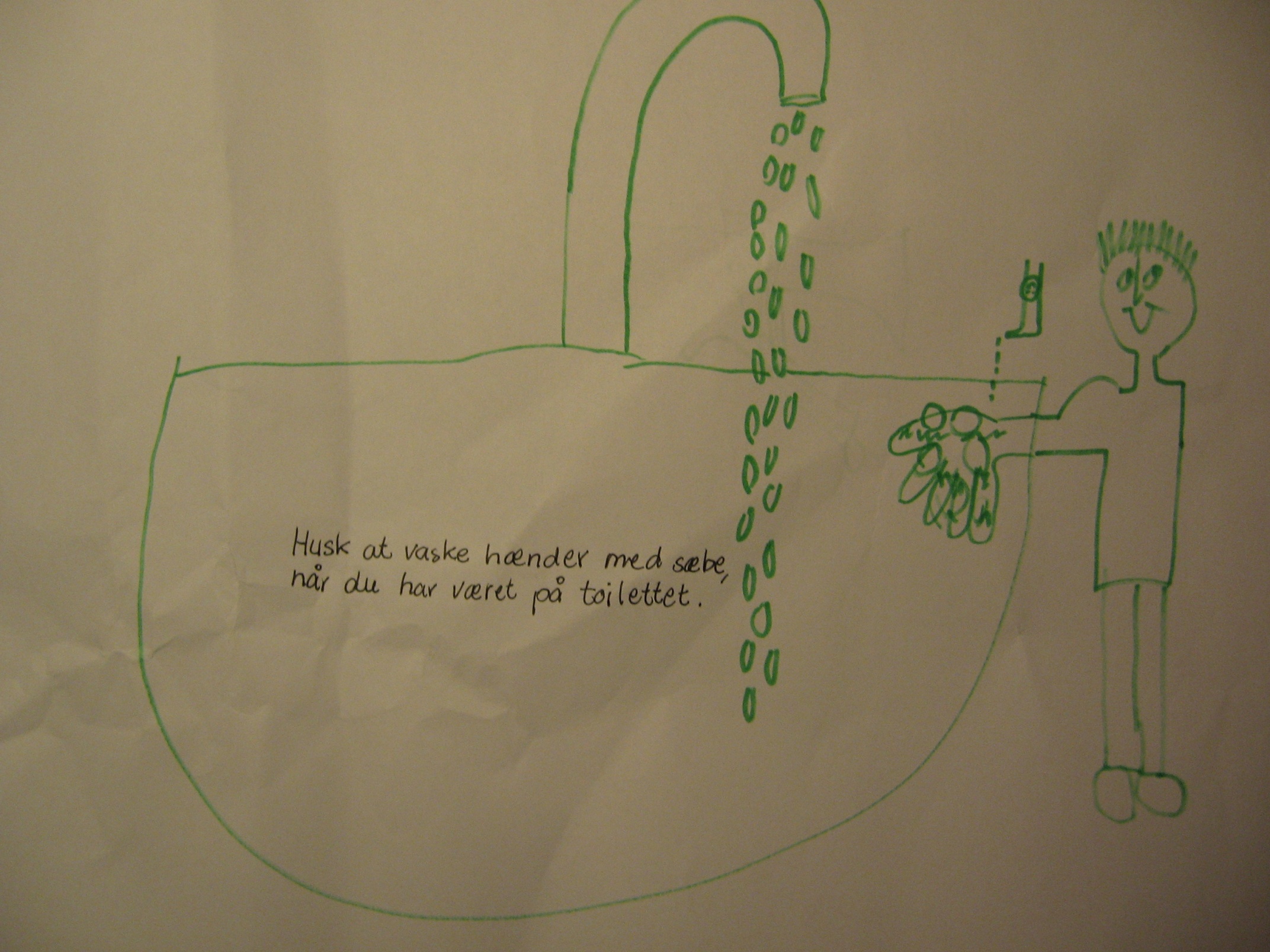 TOILETDAGpå Katrinebjergskolen
1.A og 7.x samarbejder
Baggrunden:
Også på Katrinebjergskolen beklager eleverne sig over toiletterne.
7.X lavede brainstorm over problemstillingen og opstillede følgende områder, som de ville arbejde med sammen med 1.a. 7.x forberedte toiletdagen.
Når 7.x samarbejdede med 1.a var det for, at formidle viden til andre og inddrage andre brugere.
Plan for skoletoiletdagen tirsdag den 17. april 2012

1.a bliver præsenteret for planen
Marie og Maha (7.x) fortæller hele klassen om bakterier og om hvordan de spredes.
Ubah og Julie (7.x) fortæller 1.a om hvordan man skal vaske hænder for at få dem helt rene.
Nicolaj og Oliver fortæller om, hvorfor det kommer til at lugte, når drengene tisser ved siden af. Bagefter fortæller de om planen med en skydeskive i en toiletkumme.
Grupper
Katrinebjergskolens toiletter
 
Vi har arbejdet sammen med 1.a om Katrinebjergskolens toiletter. 
Vi har fortalt om bakterier og om hvordan de spredes. Det har vi så vist ved hjælp af at tælletræ. 
Hvis man nu ikke vasker hænder når man har været på toilettet. Så når man rør ved fx et håndtag,  så spredes der bakterier og der dannes flere og flere. Så har vi lært 1.a om bakterier.
Vi har selfølgelig også lært 1.a hvordan man vasker hænder godt og grundigt. 
Vi smurte deres hænder ind i en slags creme.  Når de så var færdig med at vaske hænder med cremen kunne man se med en speciel lampe om deres hænder var vasket godt nok.  
Vi fortalte om hvorfor det lugter når drenge tisser ved siden af. 
Når drenge tisser ved siden af kommer der urin på gulvet. Så kommer det til at lugte. Men det er ikke sikkert at den første dråbe urin der kommer til at lugte, men når der så kommer ti dråber kommer det til at lugte grimt.  
Vi fortalte om planen med en skydeskive i en toiletkumme.
Når man sætter en skydeskive ned i en toiletkumme ville drengene prøve at ramme den når de tisser. Så er problemet med den grimme lugt på toiletter over.
Vi gav også elever på katrinebjergskolen et spøgeskema.
Eleverne syntes toiletterne er ulækre, og ikke særlig rene. Vores rengørings damer har fået en sur smiley for deres rengøringen på skoletoiletterne.
Vores ideer til forbedringer på vores toiletter:
-Automatisk vandhane. Når man tager hænder under hanen kommer der vand med det samme.
-Automatisk sæbe.
-Automatisk håndtørre. 
Idehele taget skal man bare undgå at røre ved så mange ting som overhovedet  muligt.
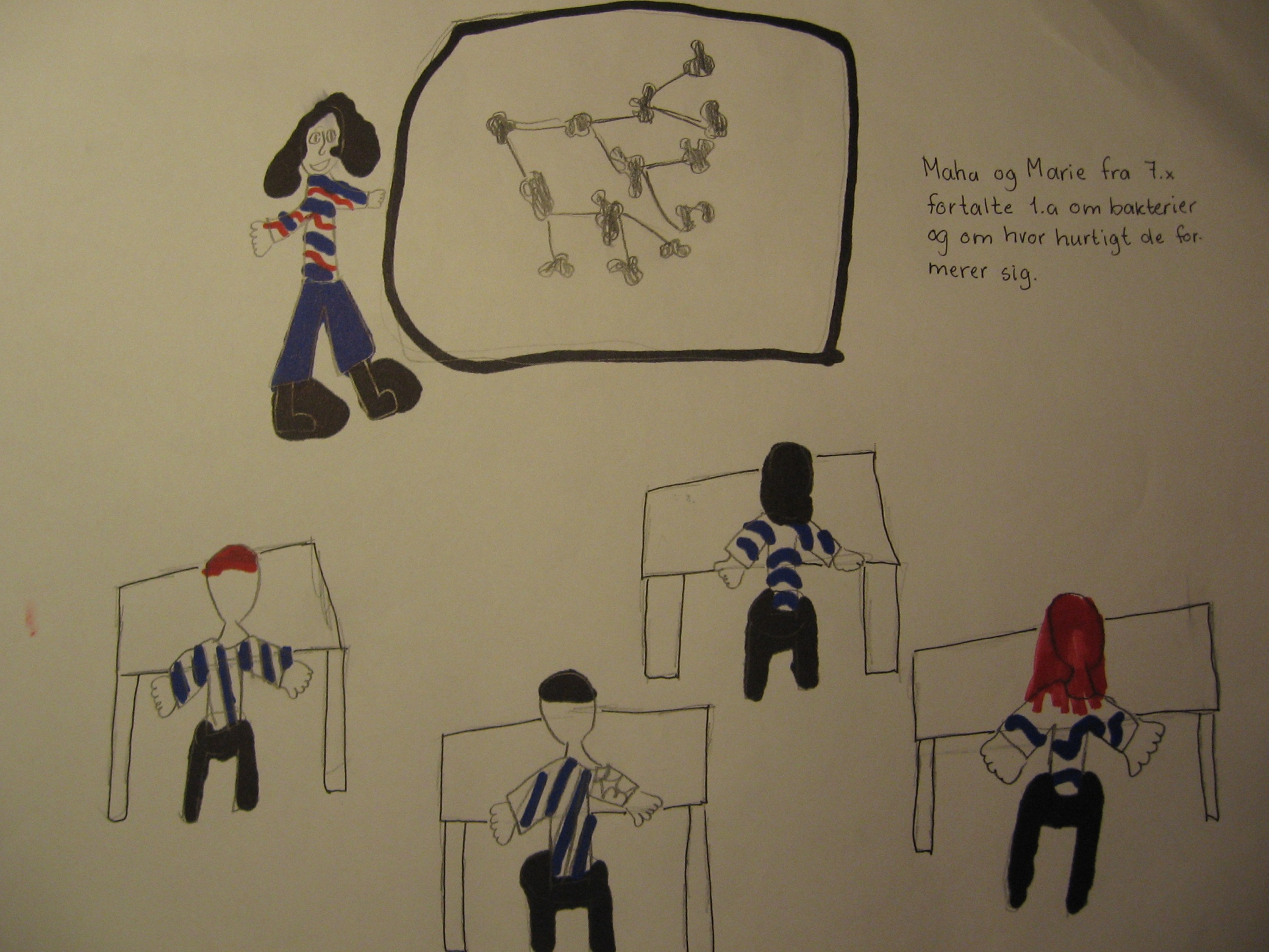 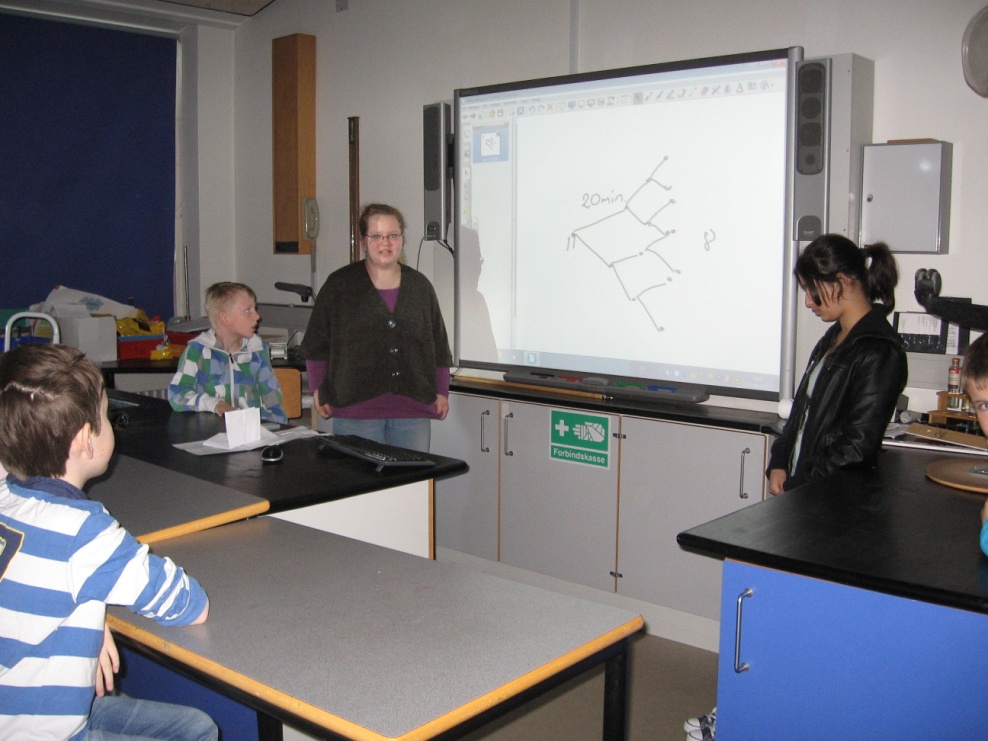 Maha og Marie fortalte 1.a om bakterier
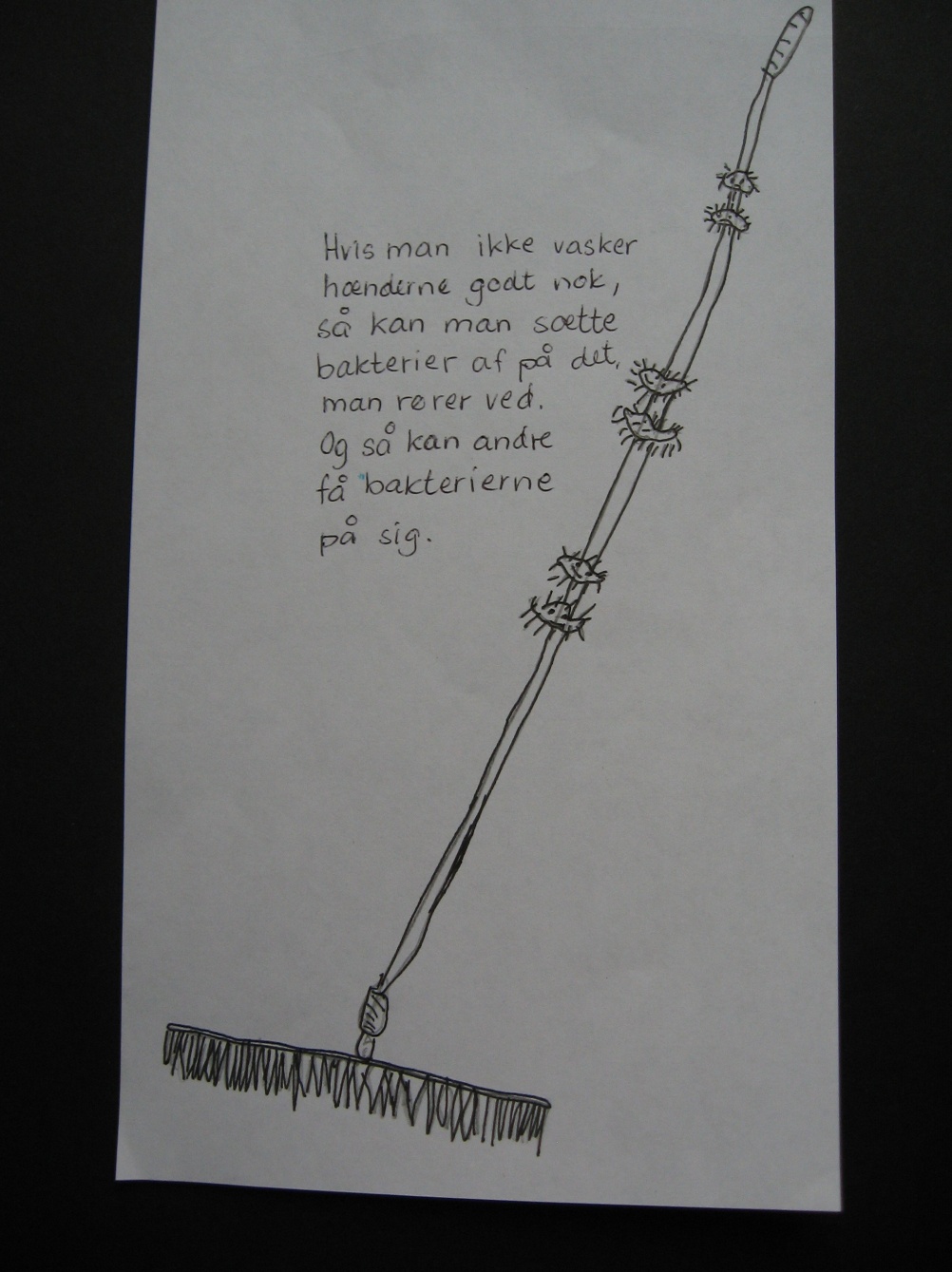 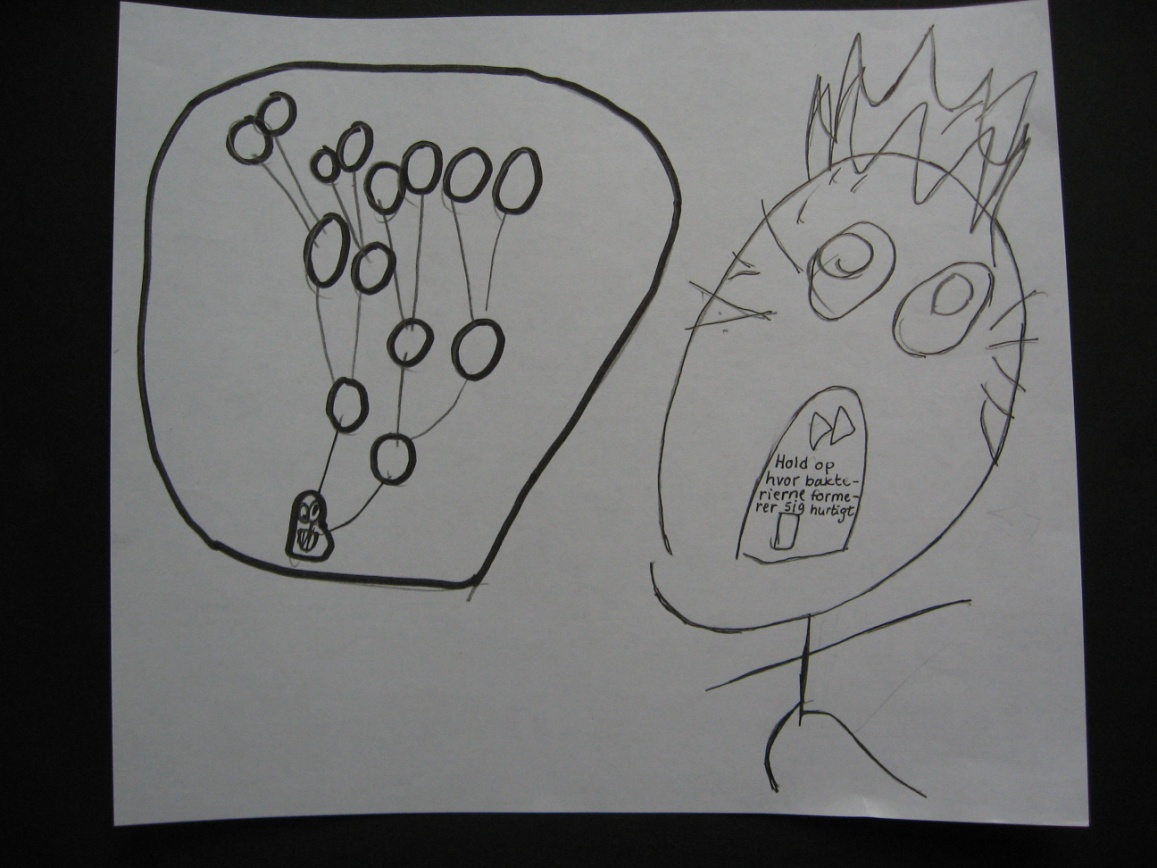 Hvis ikke vi vasker hænder formerer bakterierne sig og vi kan få dem ind i kroppen, når vi spiser. Så kan vi blive syge.
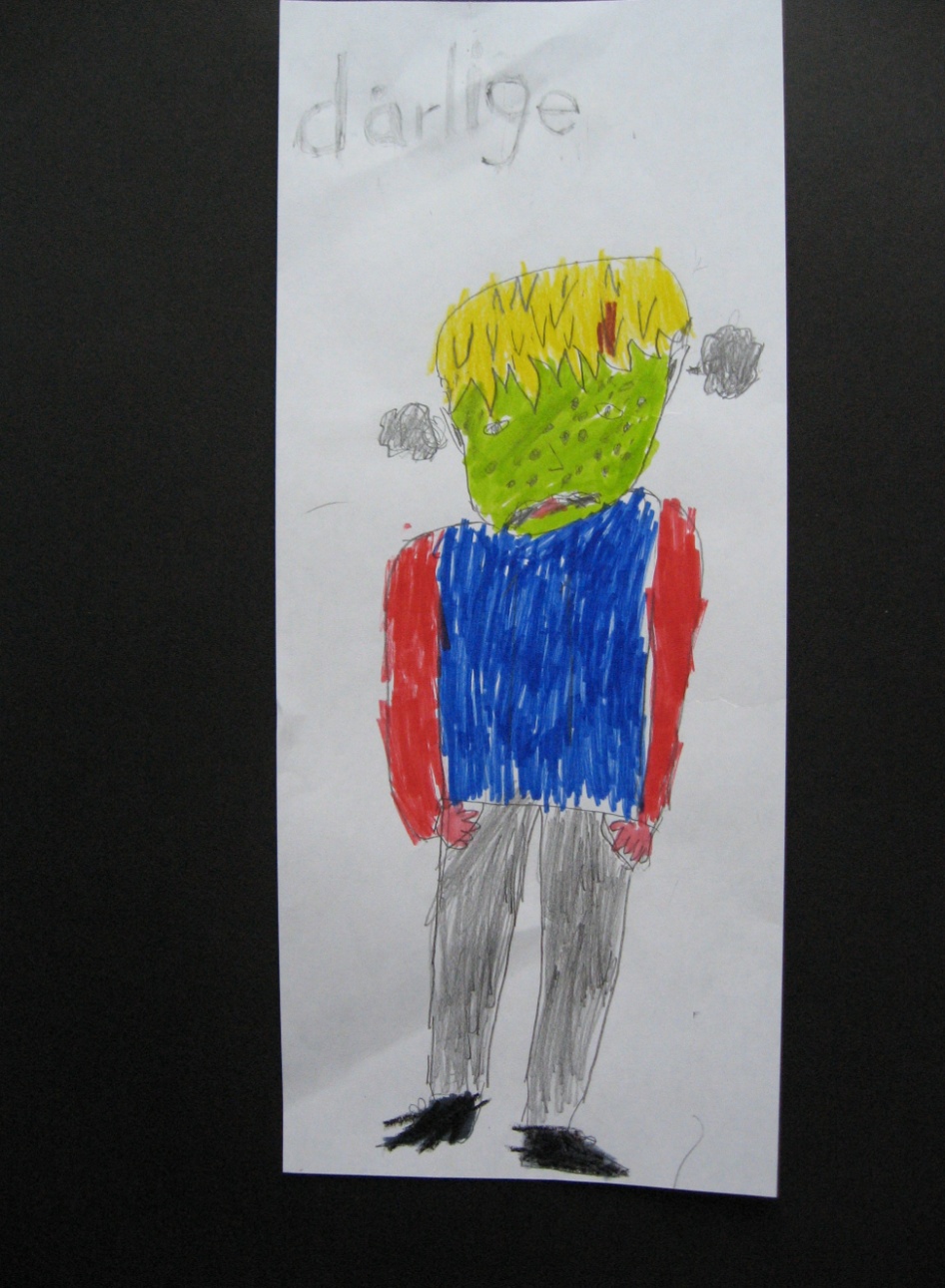 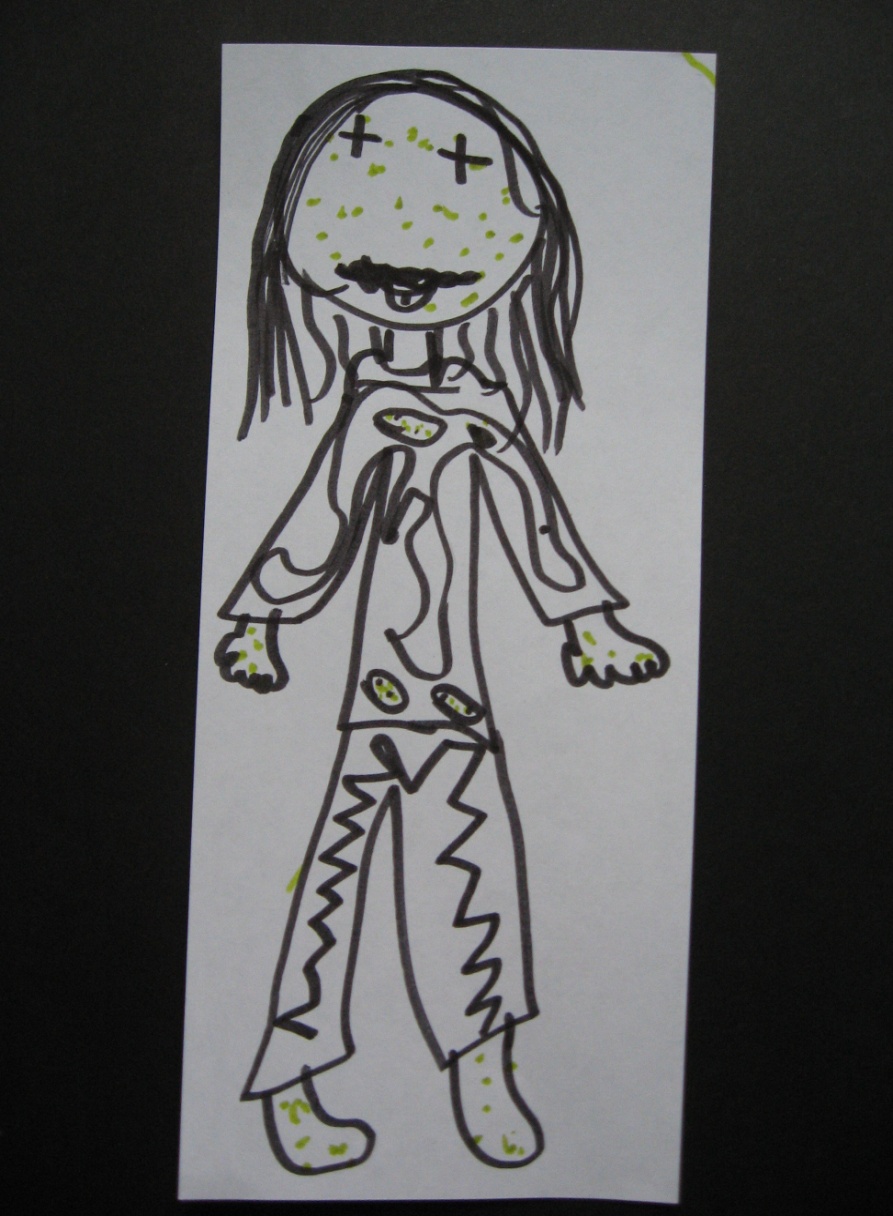 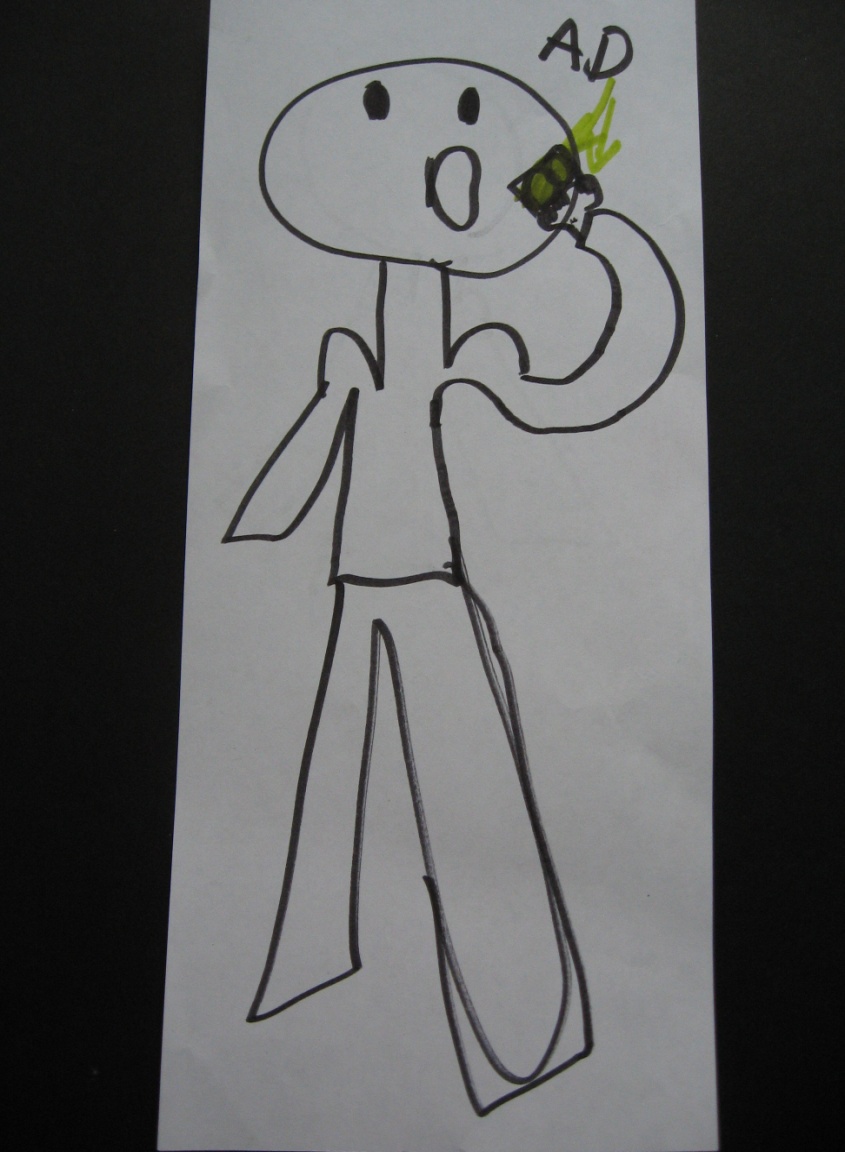 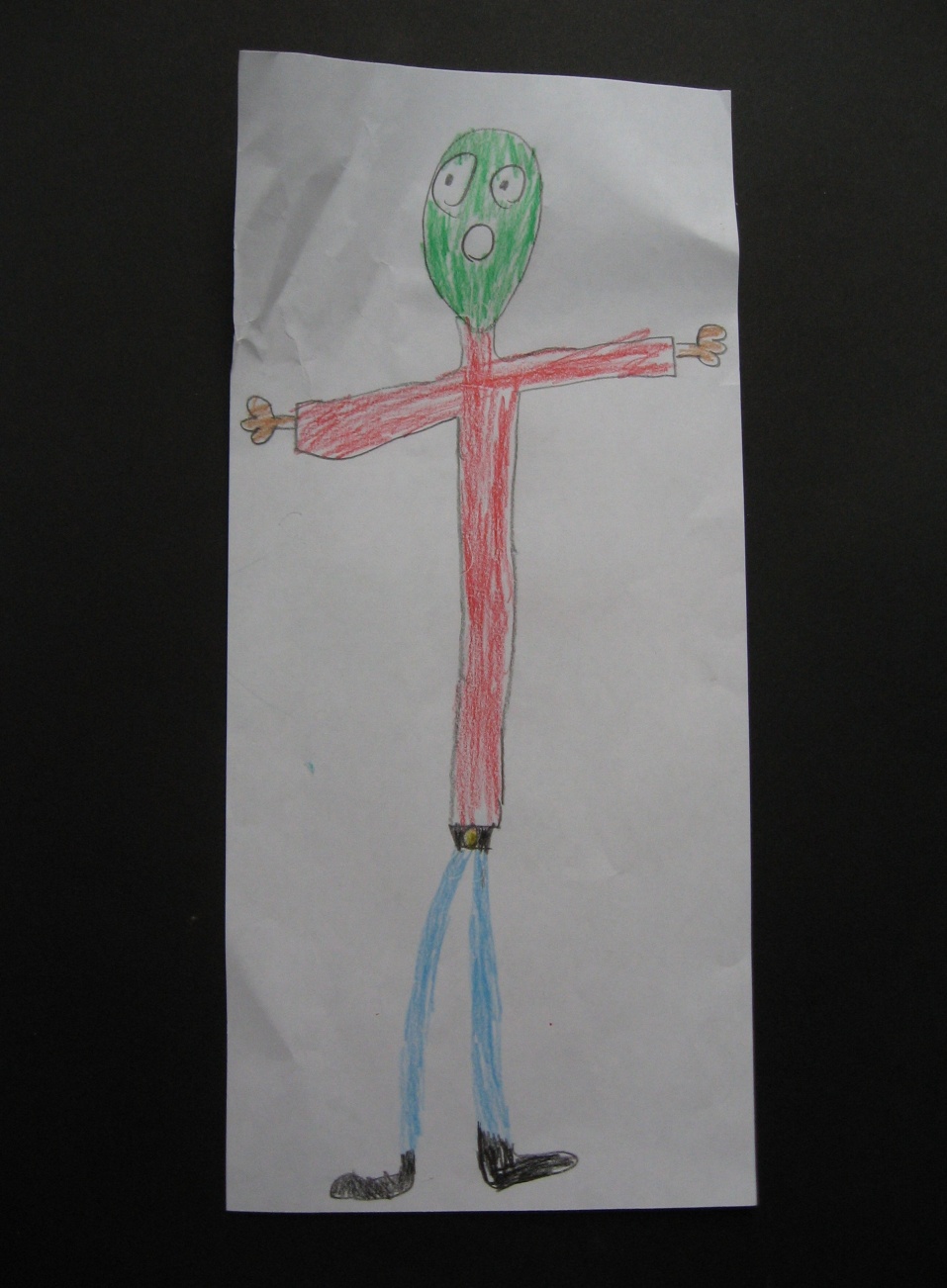 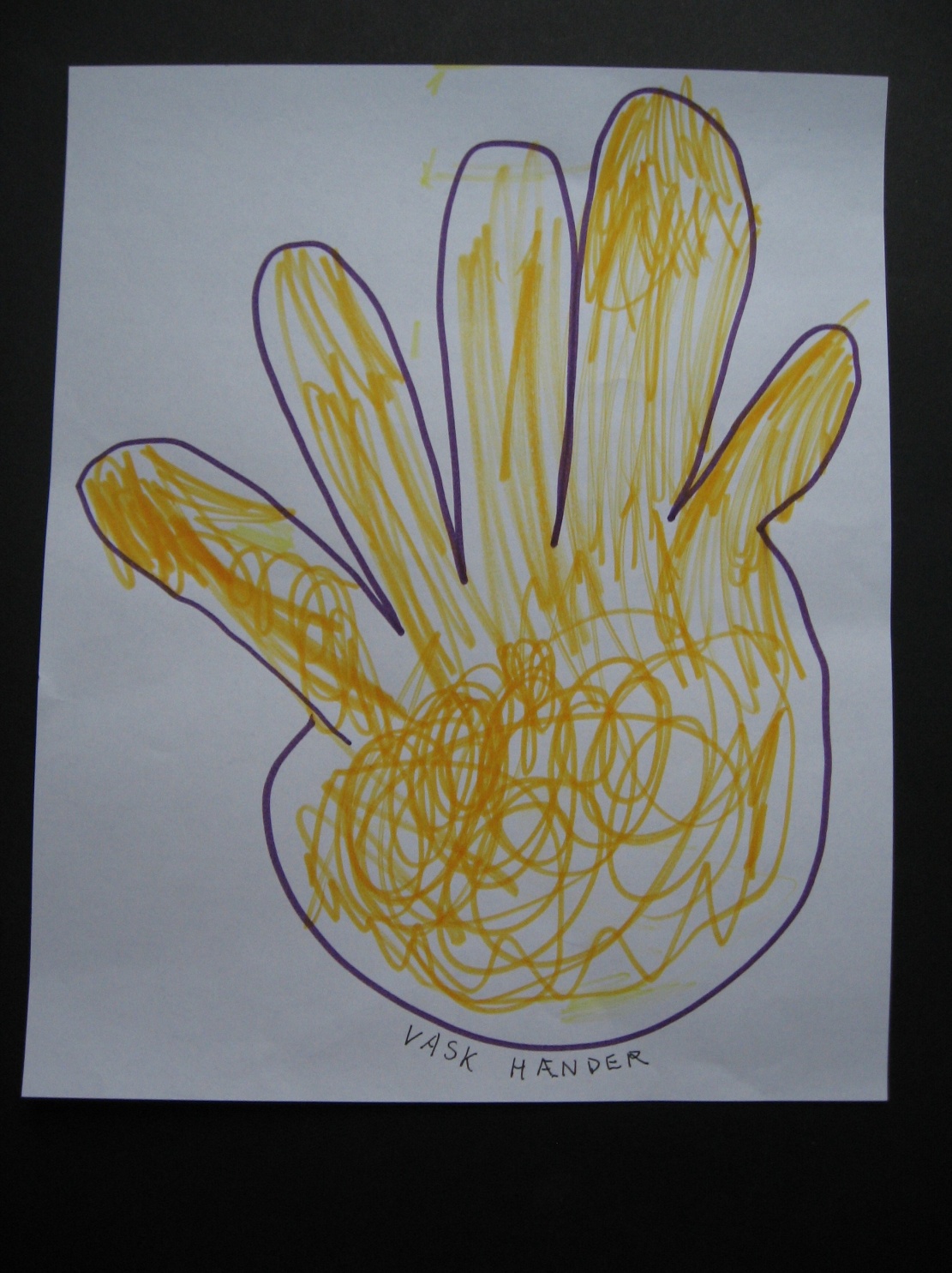 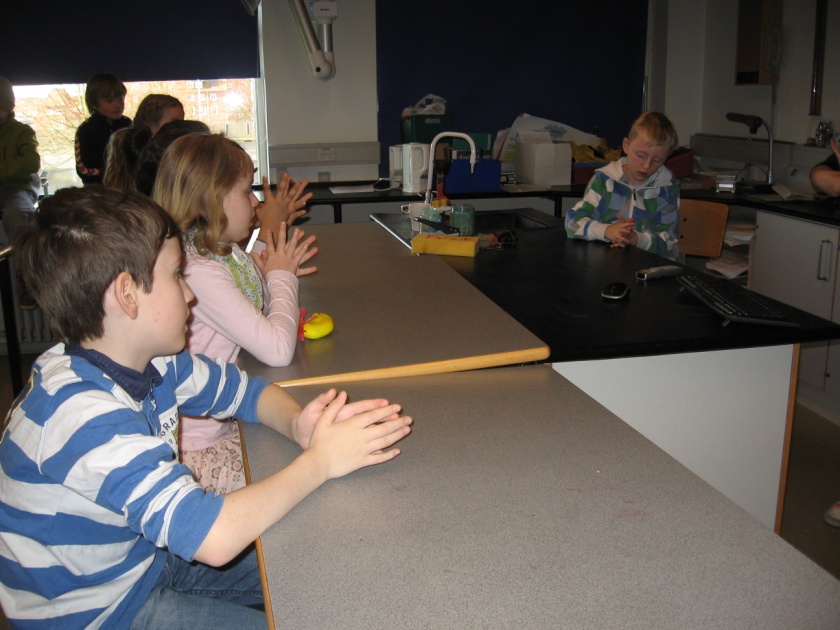 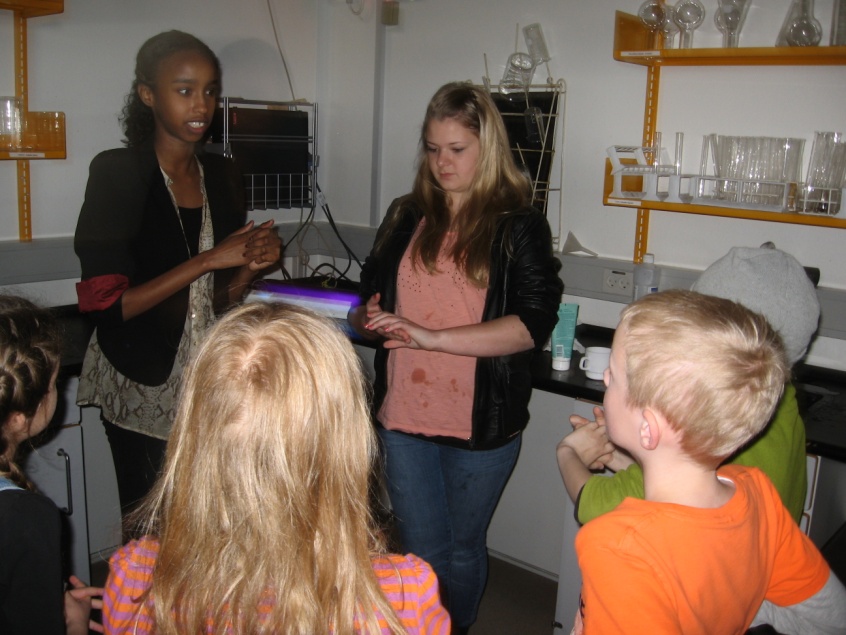 Ubah og Julie underviser 1.a i håndvask og bagefter prøver de om de kan vaske hænderne helt rene.
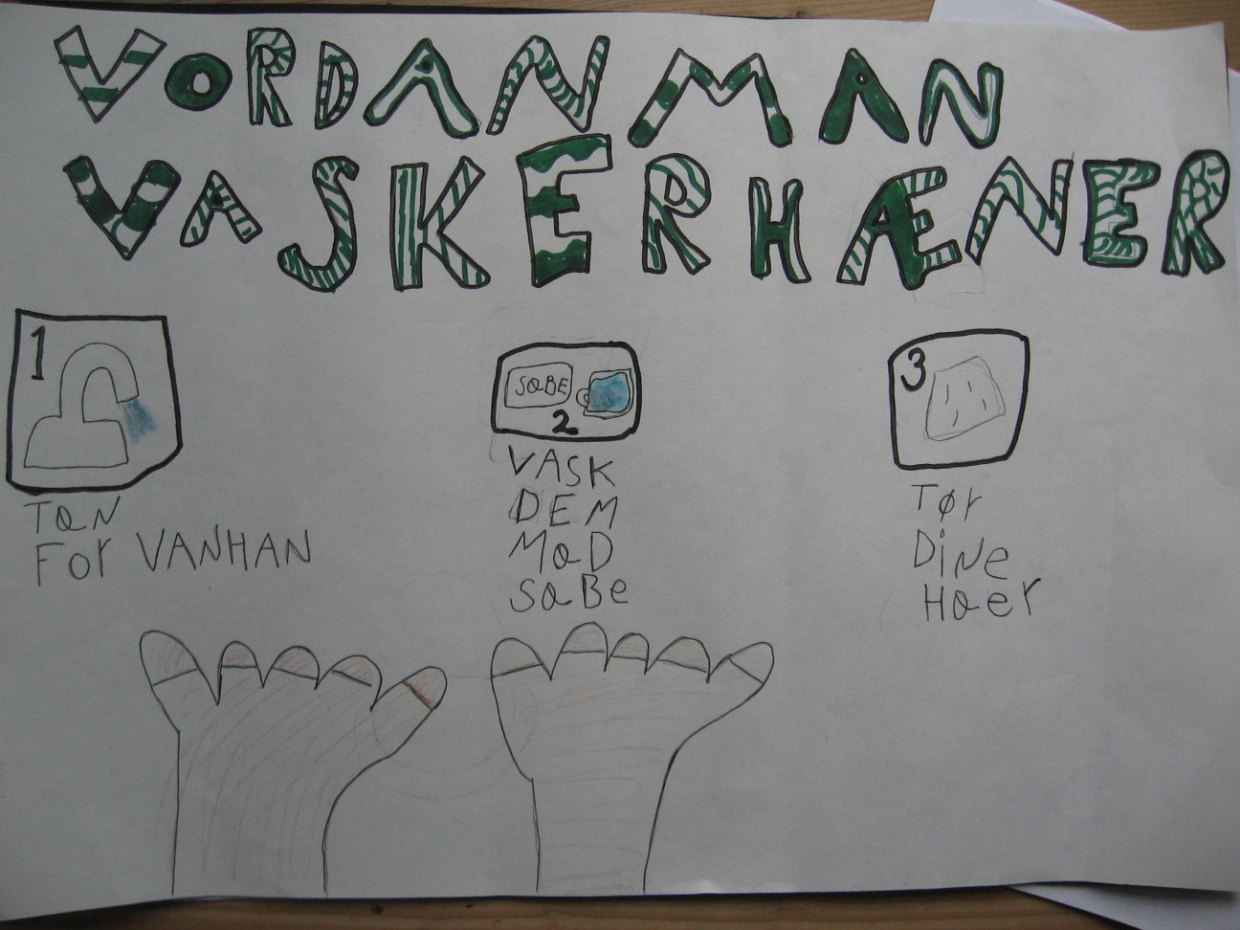 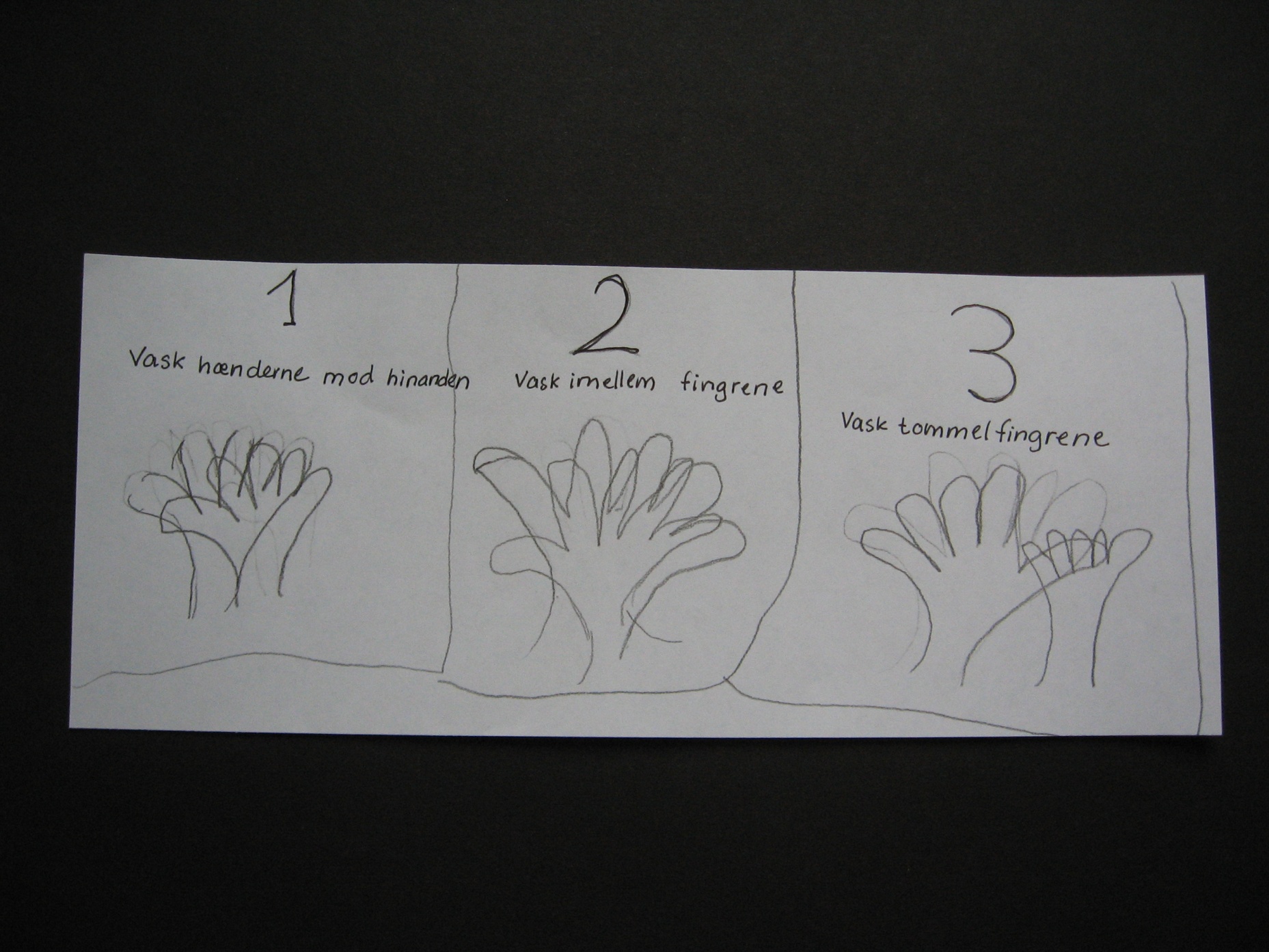 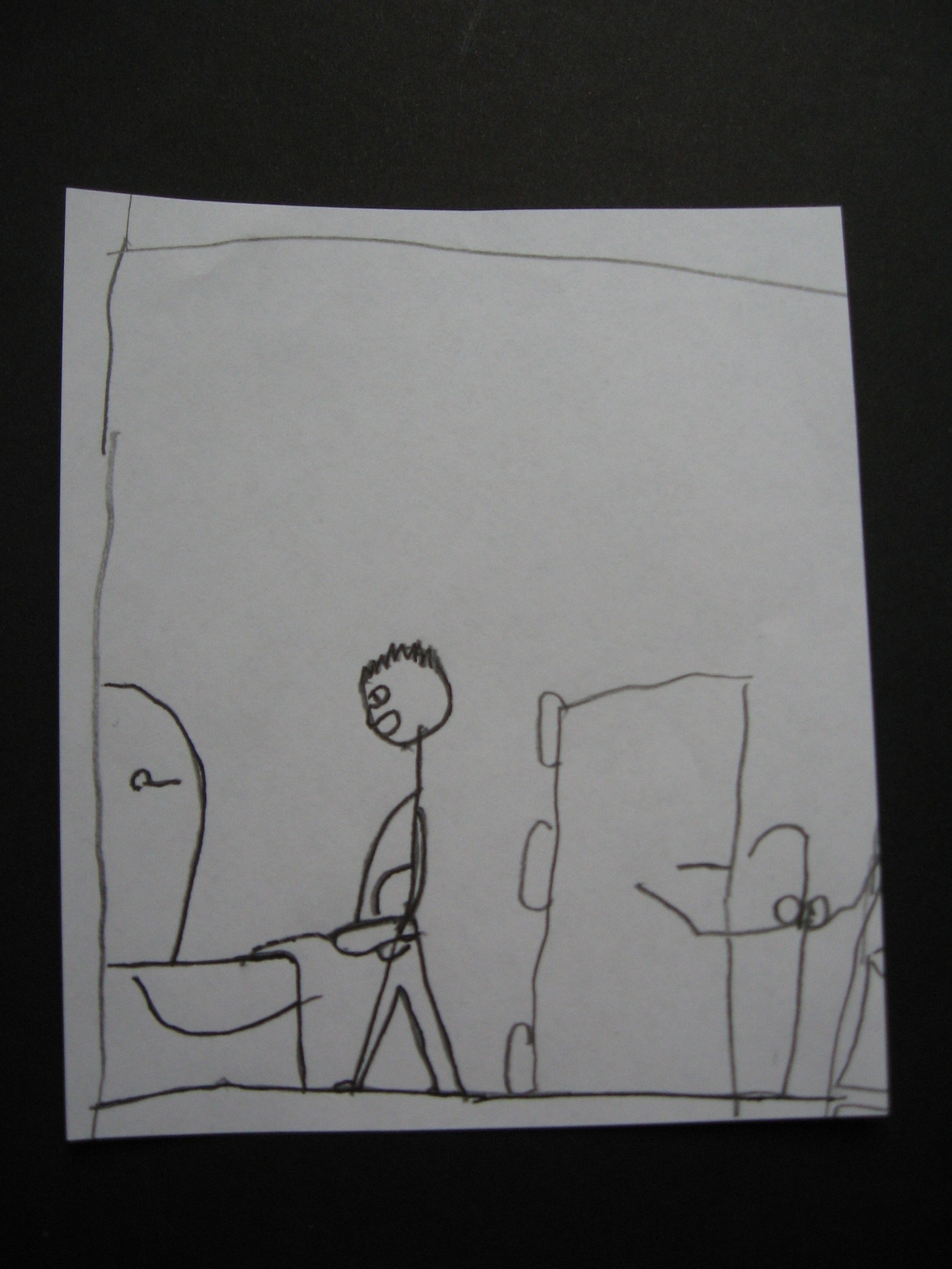 Oliver og Nicolaj fortalte 1.a om hvorfor det kommer til at lugte, når drengene tisser ved siden af wc-kummen.
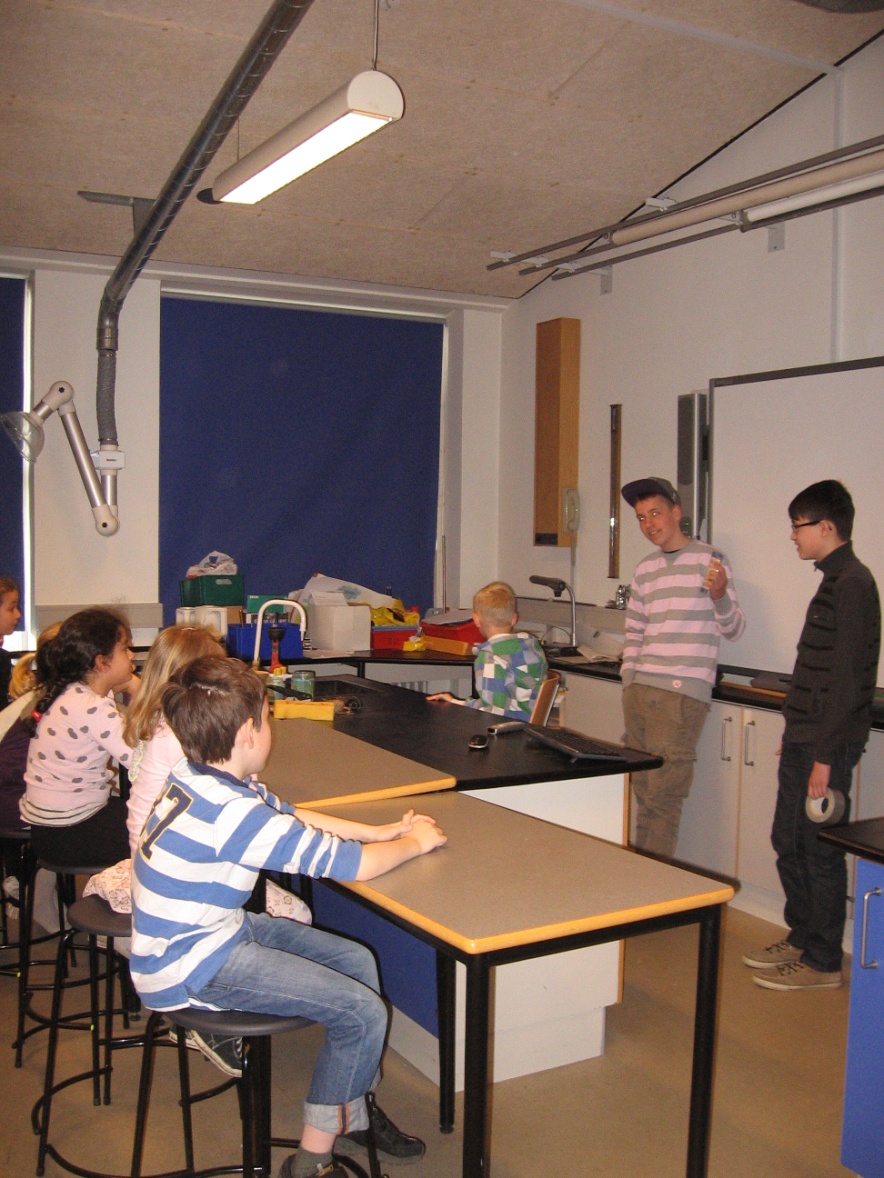 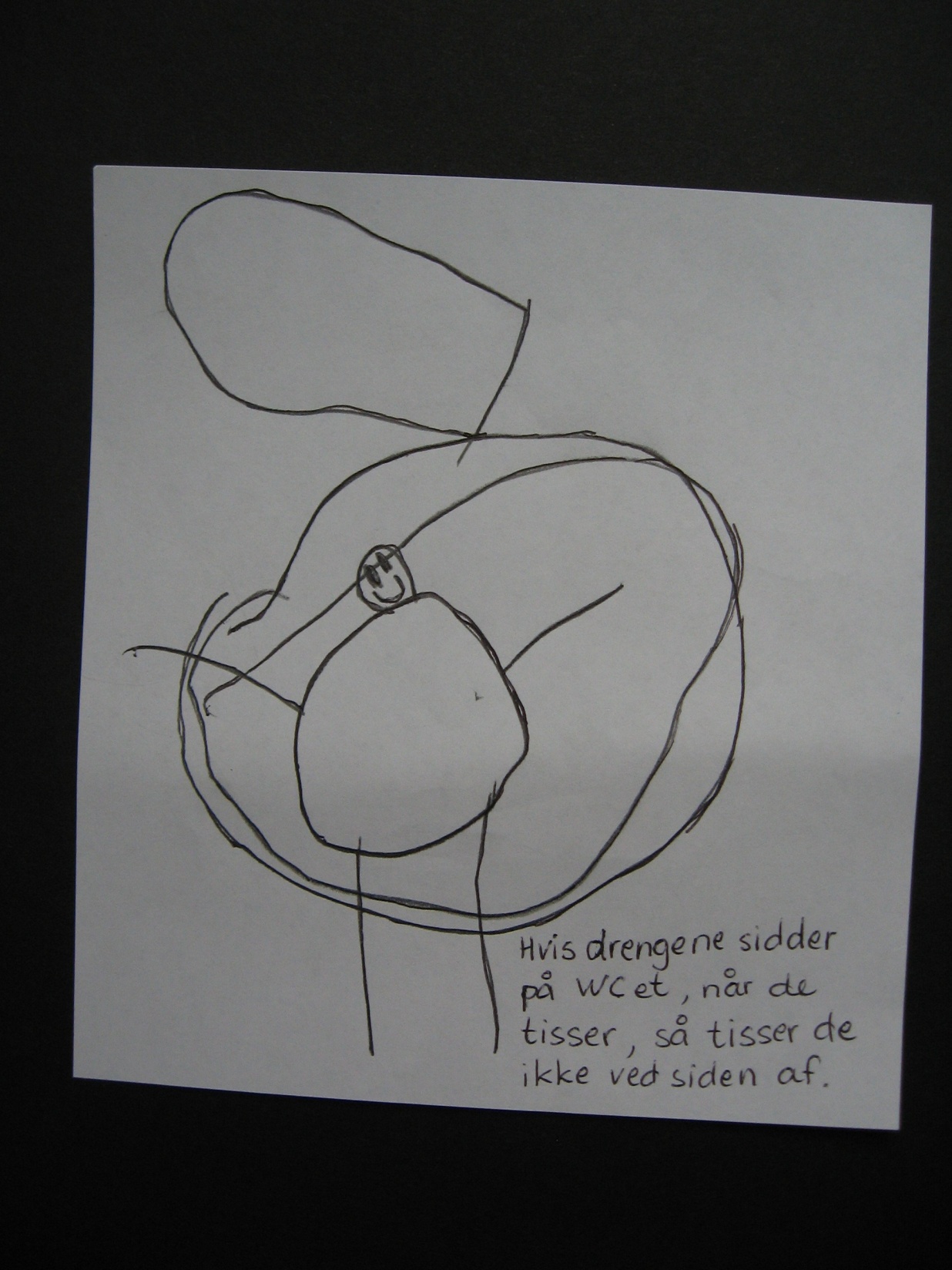 Bagefter lavede 1.a forskellige ting i grupper sammen med dem fra 7.x
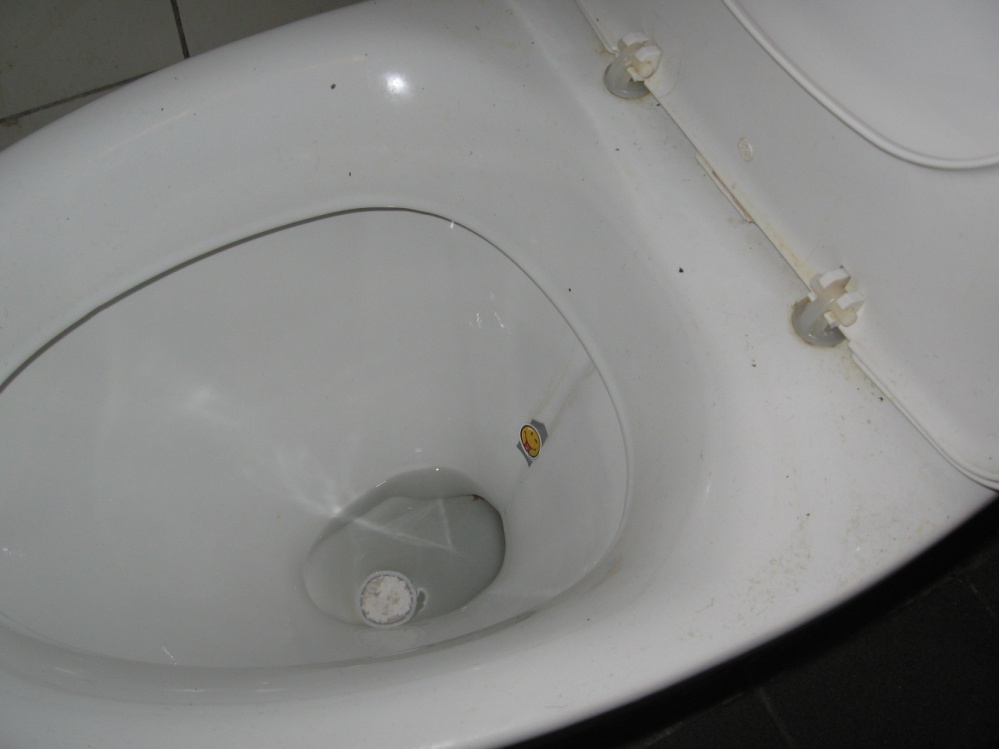 En gruppe satte ”skydeskive” i nogle toiletter, for at få drengene til at ramme i toiletkummen.
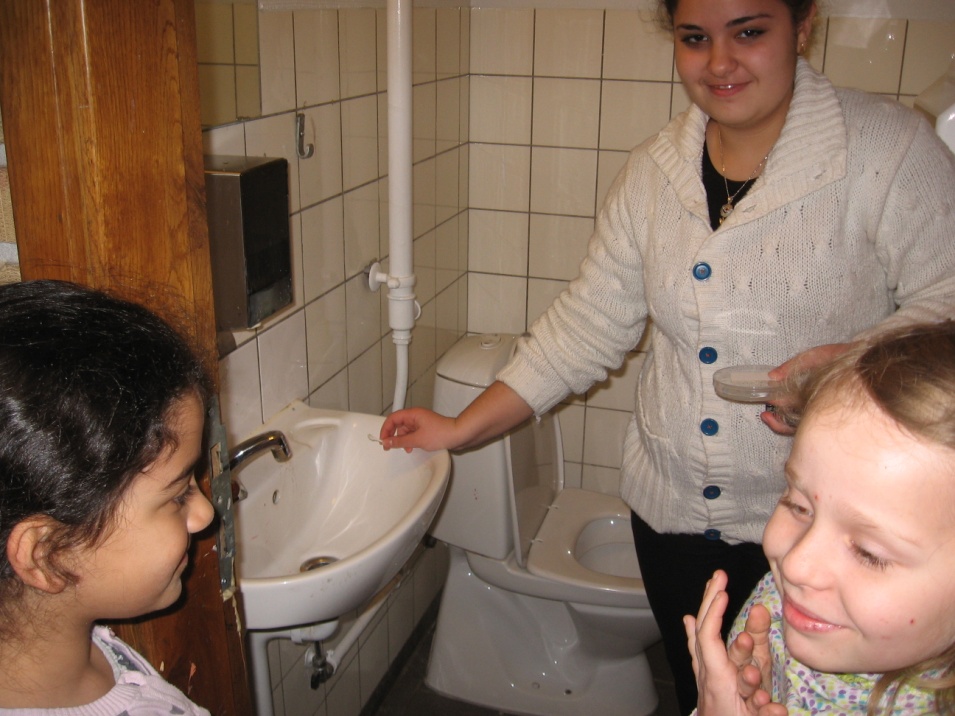 En anden gruppe fangede bakterier forskellige steder, for at se, hvor der er mange bakterier.
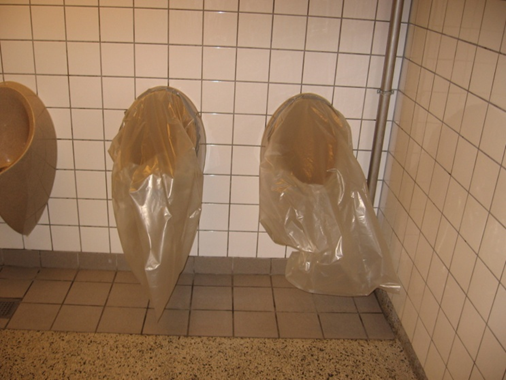 Vi har sat to plasticsække på to pissoir, for at finde ud af om det hjælper på stanken. Vi har sat plasticsække ind over pissoirerne og sat gaffe tape rundt i kanten. Der er heller ikke nogen måde at skylle pisset ud på. Det har allerede hjulpet lidt på stanken.
Da vi var 8.x indsendte klassen en beskrivelse af projektet til Viega.
Det betød, at vi blev den skole, der fik et helt nyt toilet stillet op.
Det er nu sat op hos de små. Det er nærmest ”fuldautomatisk”
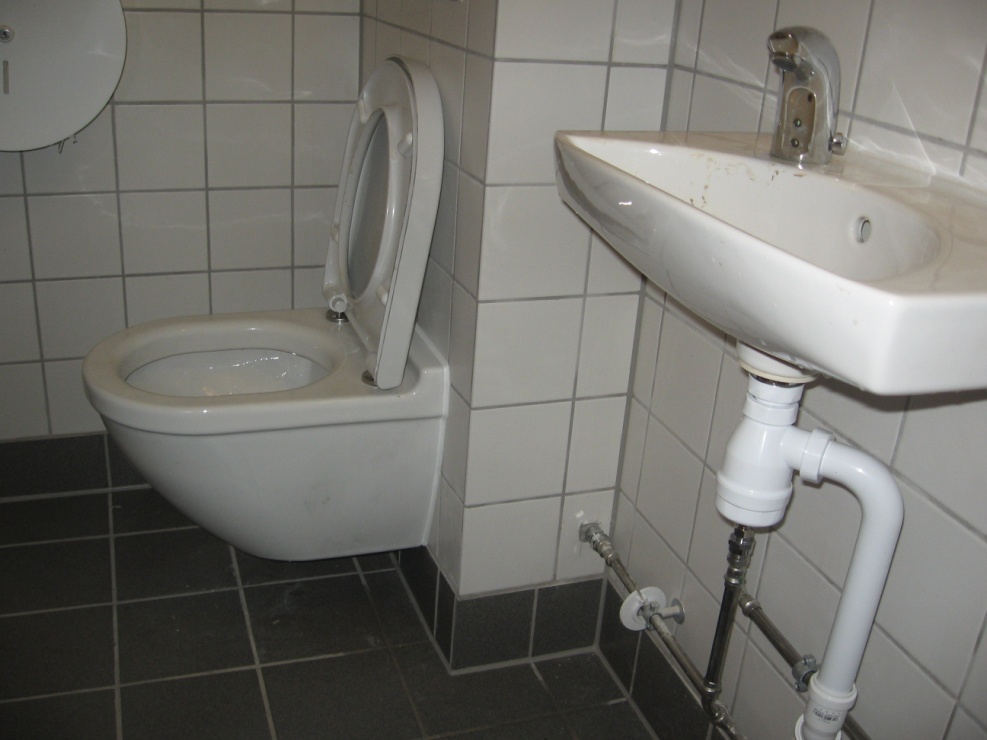 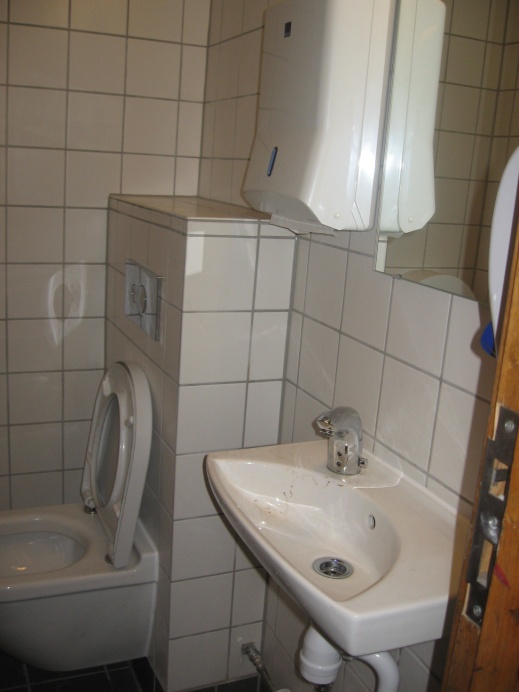 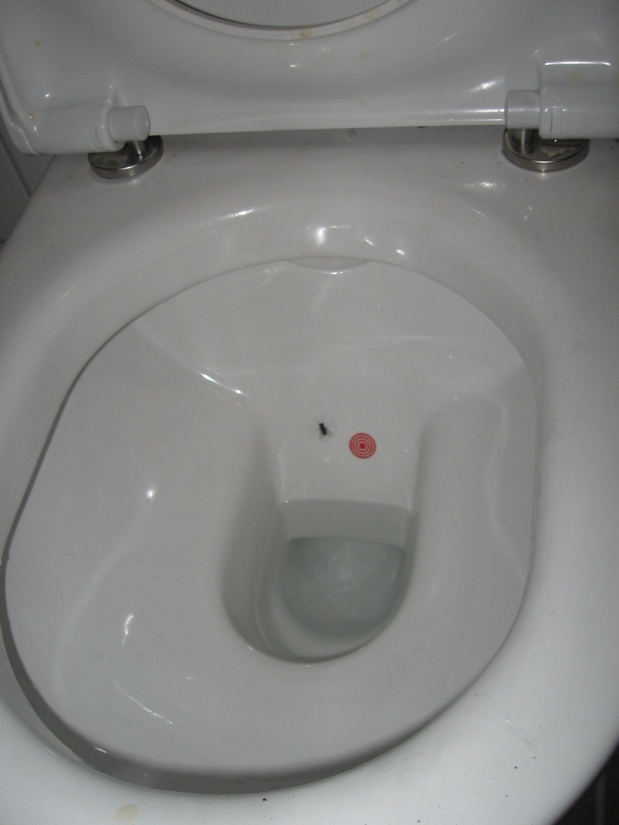 Og en gruppe var med til at lave spørgeskemaundersøgelse.
Rengøring
Tirsdag den 17 april 2012 besøgte vi rengøringen for at spørge dem om noget. Vi ville høre 
- Hvor tit toiletterne bliver gjort rent om dagen
- Hvad klok de bliver gjort rent
- Om der er forskel på hvor grundigt de bliver gjort rent
- Hvor grundigt de bliver gjort rent
- Hvor mange der gør dem rent 
 
Rengøringen sagde at toiletterne bliver gjort rent 1 gang om dagen, kl. 9. men der var ikke nogen forskel på hvor grundigt de bliver gjort rent.
KonklusionDer skal laves en konklusion.Men allerede nu er der flere af drengene (både store og små, der synes, at det lugter mindre på toiletterne, der hvor der er skydeskive og hvor pissoirerne er dækket til.1.a har fortalt sundhedsplejersken om, hvordan man skal vaske hænder.